Puzzle Hunt!
SPLASH, Fall 2020
Brief Overview
teams in breakout rooms
selection of 4 math-y puzzles, in roughly increasing difficulty
ask for help!
feel free to jump around puzzles

other puzzle stuff: DP Puzzle Hunt, Puzzle Potluck are good intros
MIT Mystery Hunt is held every January!
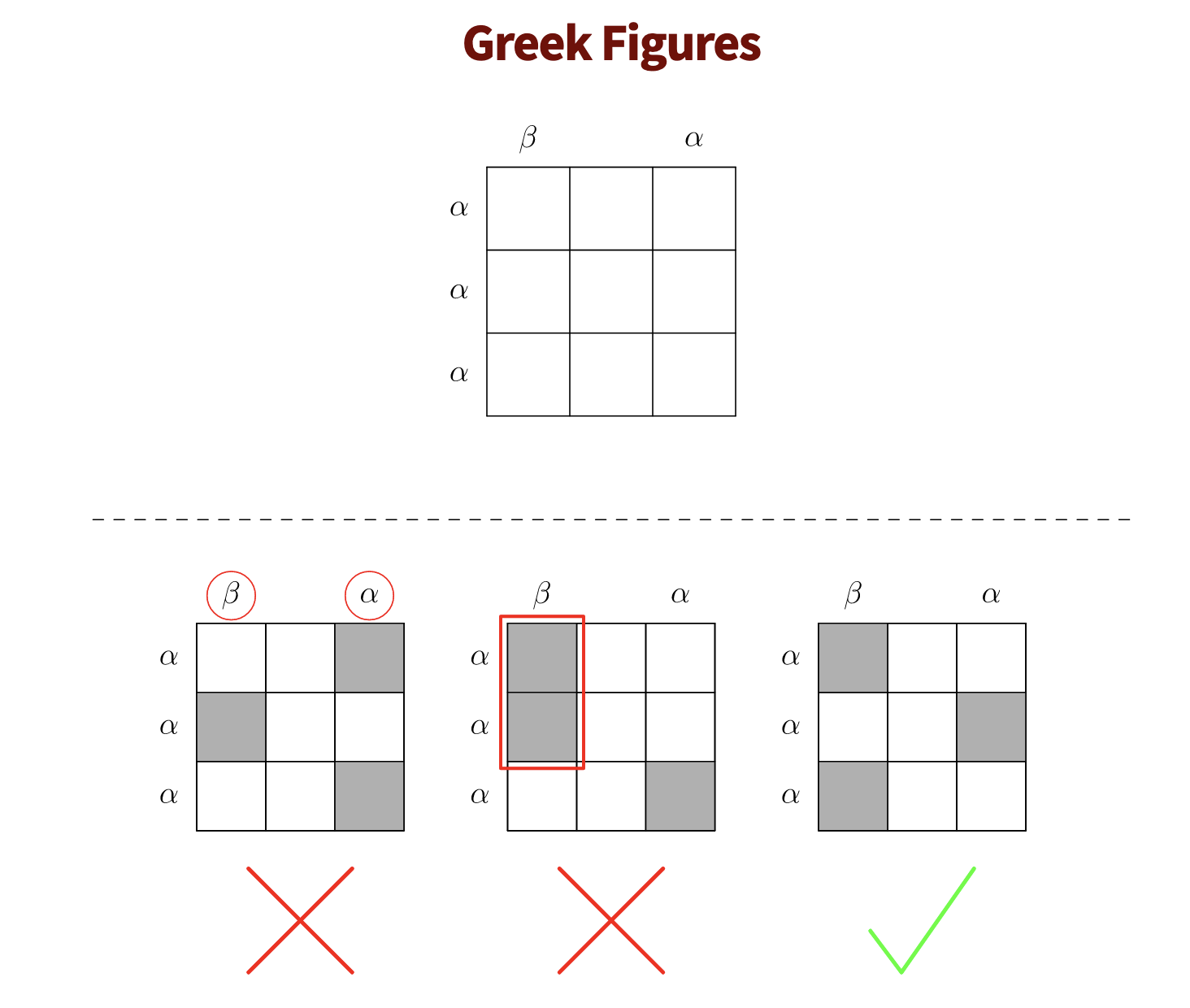 DP Puzzle Hunt
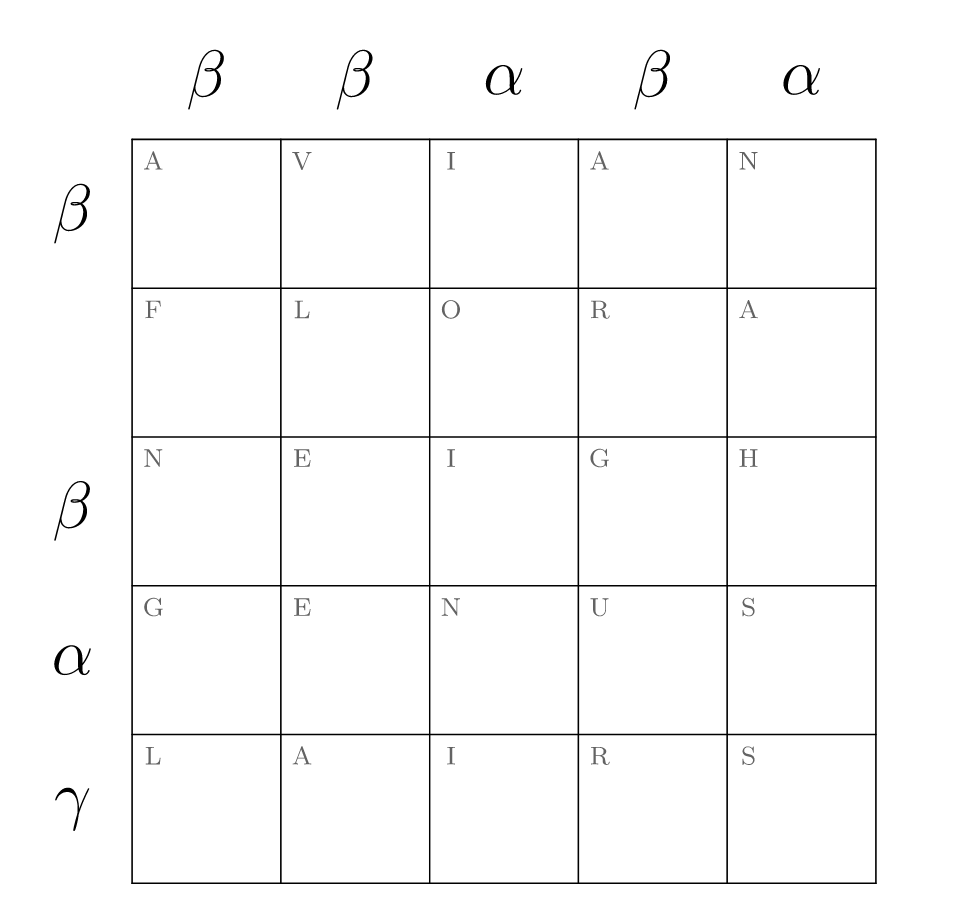 DP Puzzle Hunt
Answer check: https://dp.puzzlehunt.net/post-hunt-solve/greek-figures.html
Stoichiometry 101 (Puzzle Potluck 0.3)
https://puzzlepotluck.com/3/5
(link to puzzle!)
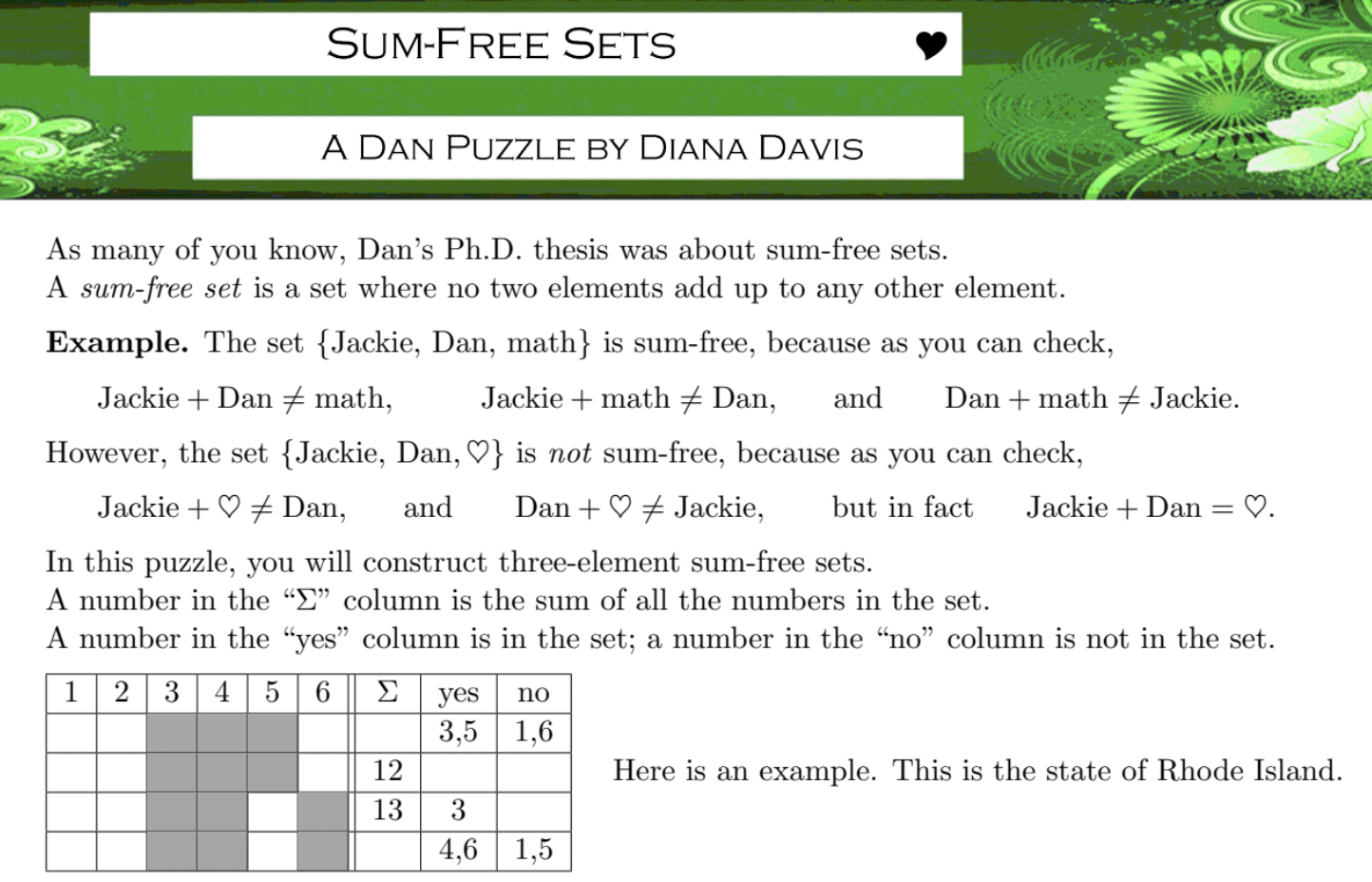 A Wedding Puzzle Hunt Honoring Jackie & Dan
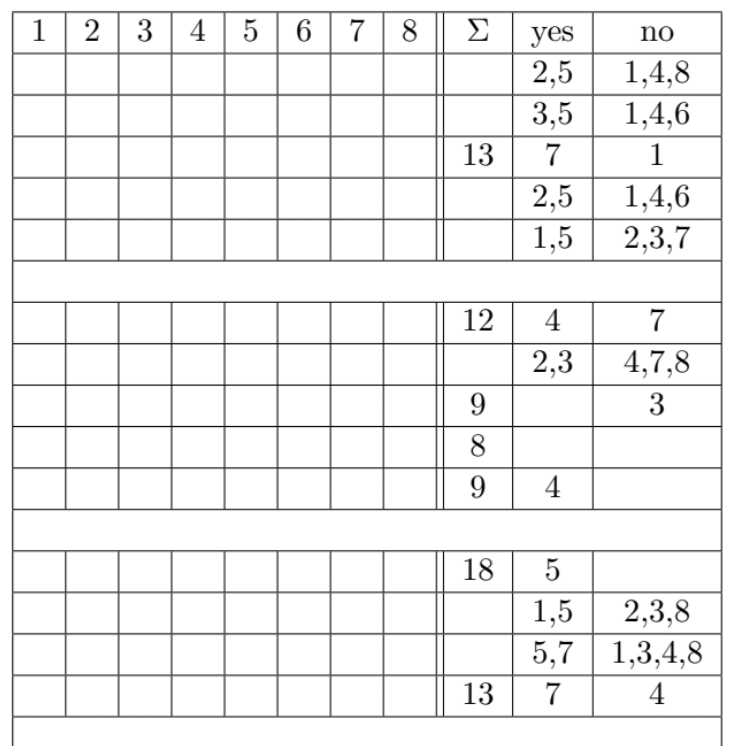 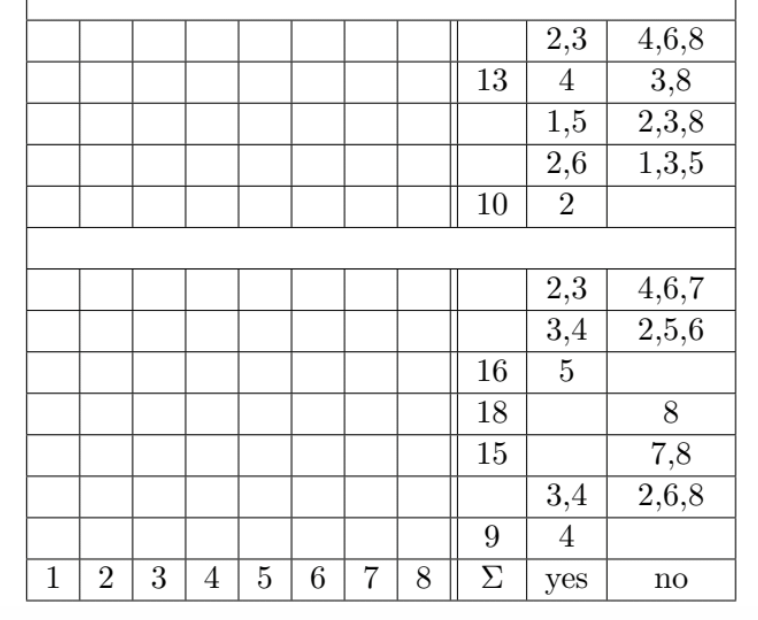 answer is a 3-6 letter word
A Wedding Puzzle Hunt Honoring Jackie & Dan
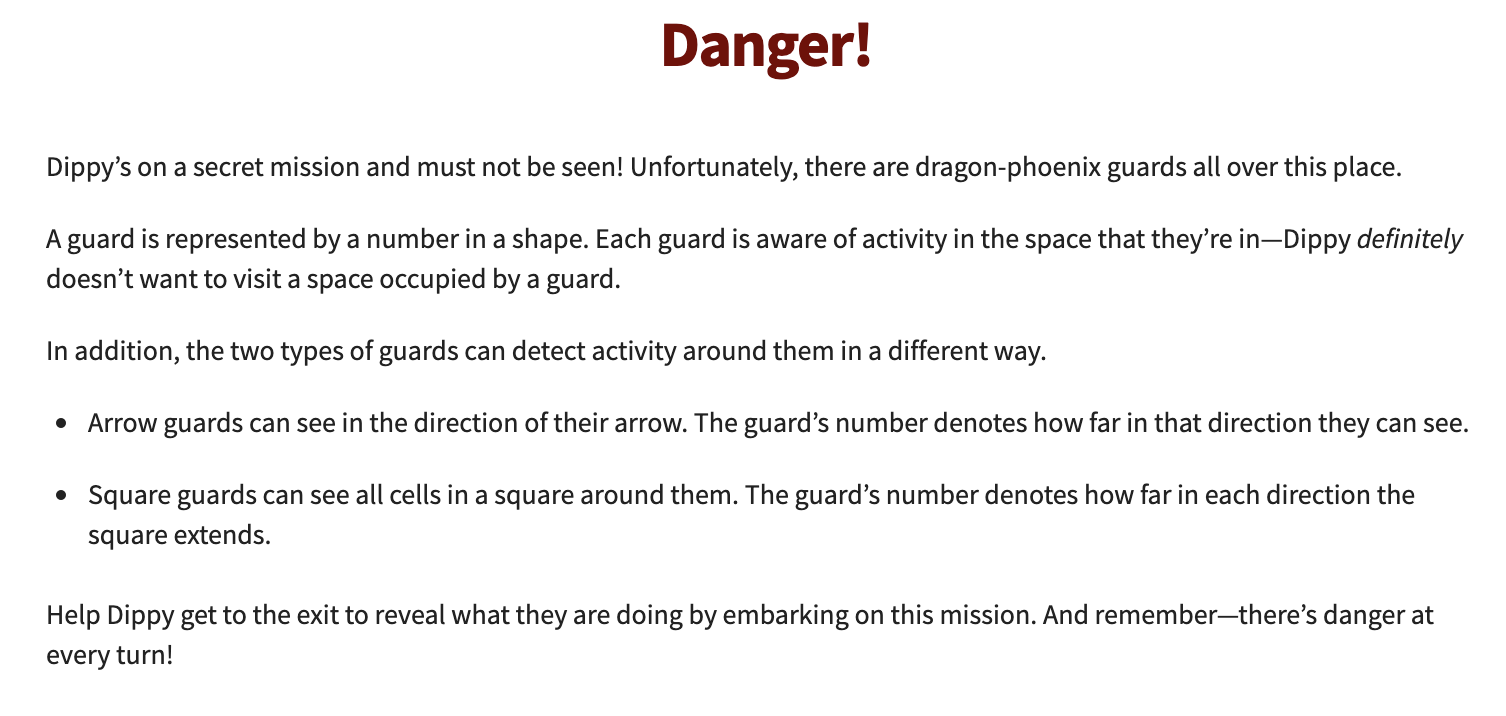 DP Puzzle Hunt
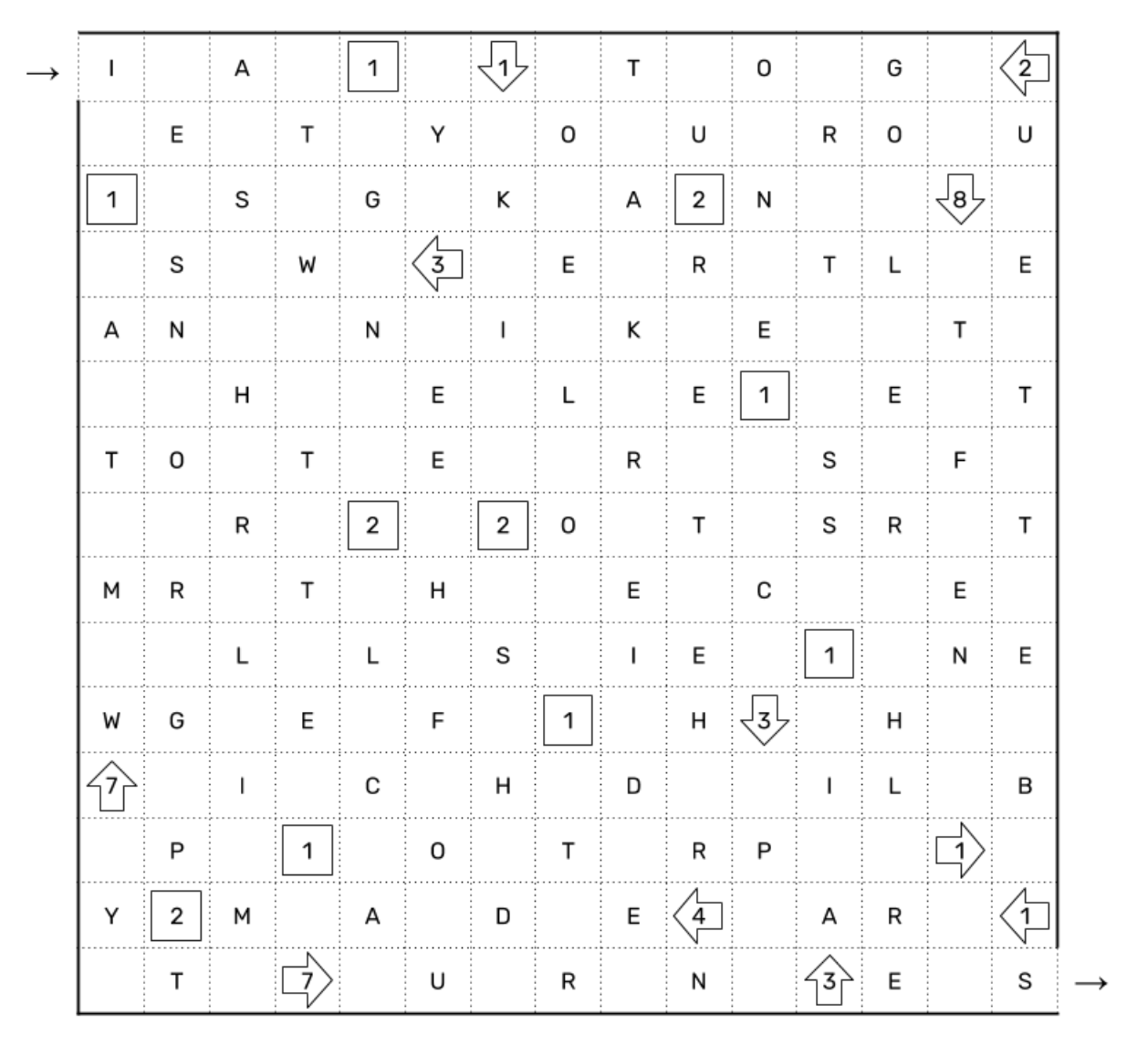 DP Puzzle Hunt
Answer check: https://dp.puzzlehunt.net/post-hunt-solve/danger.html